NC Community College System
N3CSDPA Conference
NC Community College System
Student Service Updates
November 2020
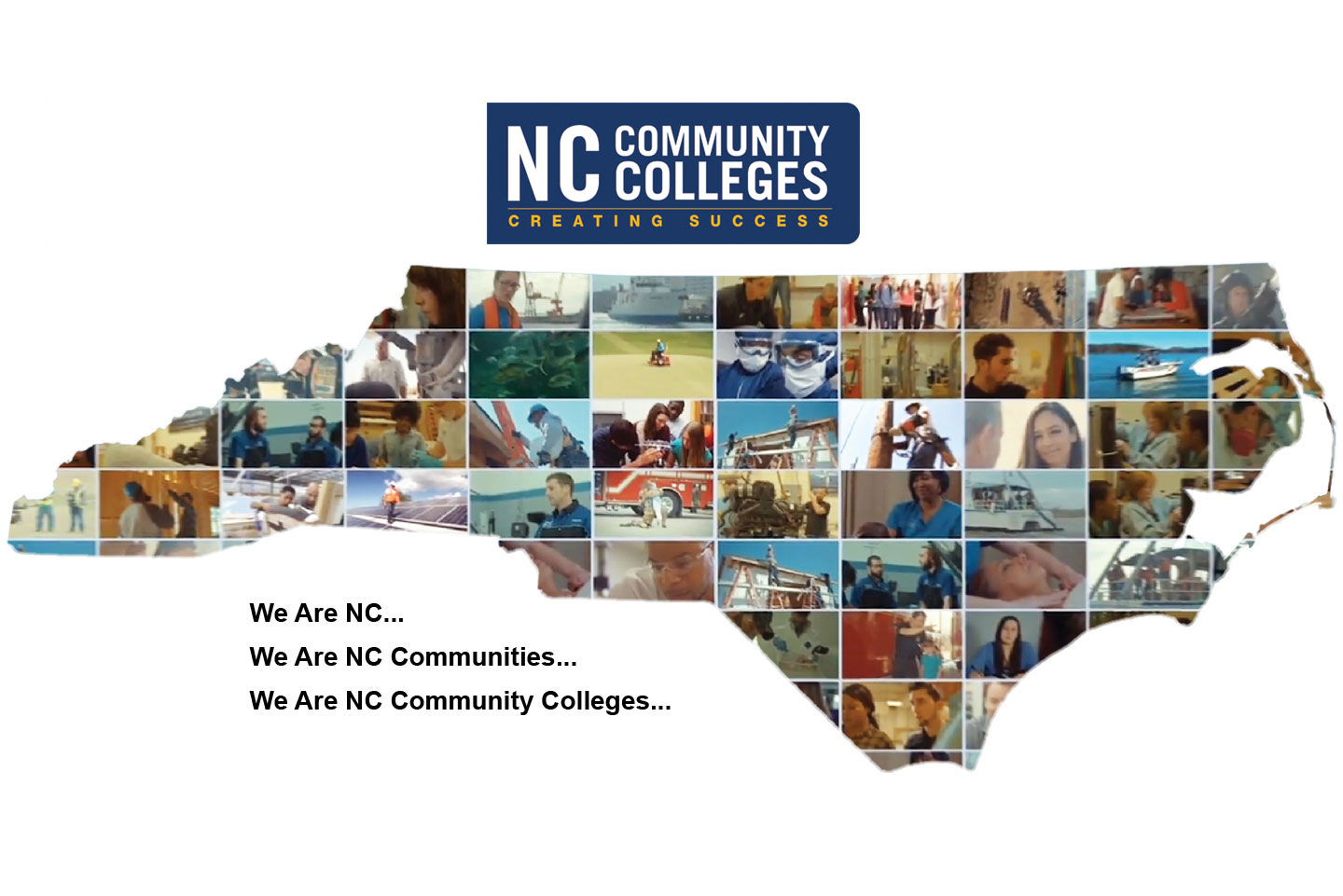 System Office Staff https://www.nccommunitycolleges.edu/organization/student-services
Questions?
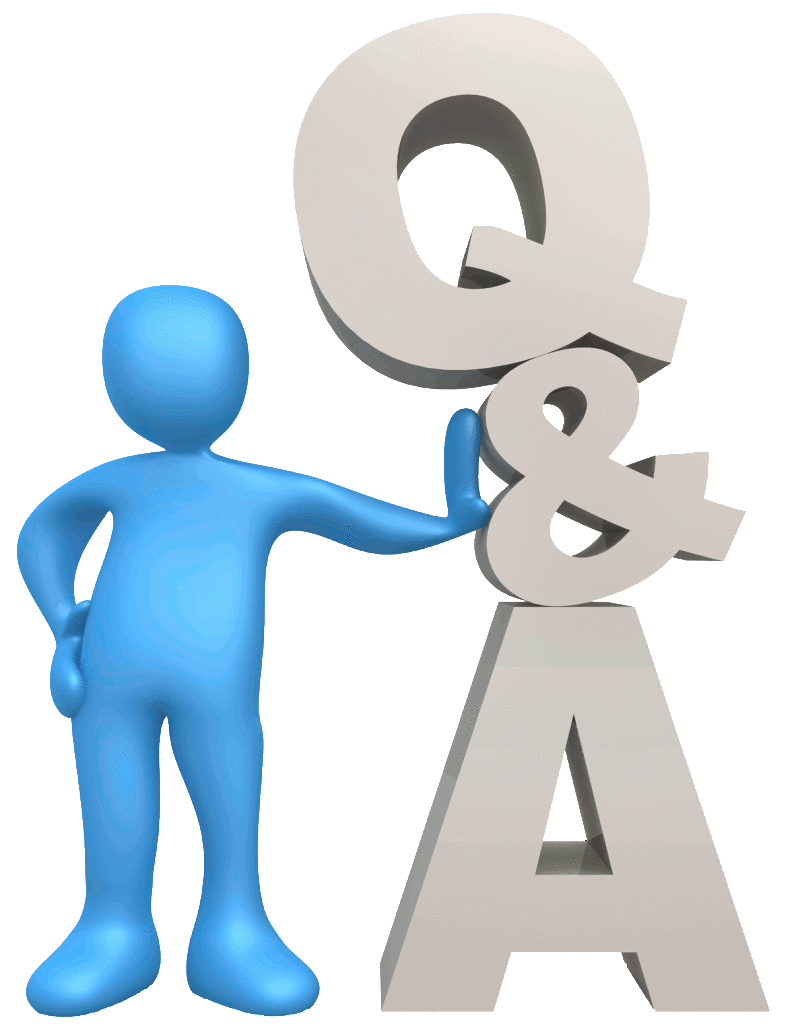